BRIDGEPORT HOSPITAL (BC & MC)
ANATOMIC PATHOLOGY
QUALITY ASSURANCE MEETING 
May 11, 2023
for the Month of March 2023
1
OLD BUSINESS
\\Ynhh.org\src\BH - Laboratory\AP\! AP QA\AP QA Meetings\2023\2023 AGENDA & MEETING MINUTES\March 12, 2023\minutes for month of February held on March 23.docx
2
BC & MC AP  VOLUME( October 22- April 2023
3
BRIDGEPORT CAMPUS
Intraoperative Diagnosis vs. Final/ Amendments & Histology):
\\Ynhh.org\src\BH - Laboratory\AP\! AP QA\AP QA Meetings\2023\2023 AGENDA & MEETING MINUTES\May 18,  2023\ANATOMIC QA May 11 2023 (002).docx
\\Ynhh.org\src\BH - Laboratory\AP\! AP QA\AP QA Meetings\2023\2023 Consensus Conference Daily Log\April 2023 Consensus.pdf
4
Milford Campus
APRIL
5
April 2023 Frozen Stats
-Frozen:3	 	 					- Parts that Meet Threshold: 3	 	              	 
	-Blocks:	 3				
	-Touch Preps:    0		     			-% of Parts that Meets Threshold: 100%   		               	-Cases:	 		1				
Threshold of 20 min./ block – only one case met the 20 minutes threshold
								Number of discrepancies: 0
Routine Surgical Biopsies TAT Within 2 Days (FY23)
70  % Benchmark
7
Non-Gyn Case Volume & TAT ≤ 5 Days
8
Contaminant/Floater/Extraneous
TISSUE
Floaters by Month2/28/2022-02/28/2023
2 of 1907  cases    (0.105%)
2 of 7627 blocks   (0.026%)
2 of 15574 slides  (0.013%)
Benign
Malignant
Benchmark: 1.5% of cases, 0.8% of blocks, 0.6% of slides. Gephardt GN, Zarbo RJ. Extraneous tissue in surgical pathology: a College of American Pathologists Q-Probes study of 275 laboratories. Arch Pathol Lab Med 1996 Nov; 120(11):1009-14.
Type of Floater  & Site of ContaminationFebruary  2023
Tissue Found (Processor)
12
Tissue Found (Processor)
13
76 CONTAMINANTS IN BLOCKS  (01/01/2020- 04/30/2023)
H&E Performance Log
P:\Laboratory\AP\! AP QA\AP QA Meetings\2023\2023 Quality of Slide Performance\March 2023 Daily performance Log.pdf
15
Tissue Processor Verification
P:\Laboratory\AP\! AP QA\AP QA Meetings\2023\2023 Tissue processor verification and monthly data logs\March 2023 Tissue prpocessor verification.pdf
16
Internal audits : 5/ Month
P:\Laboratory\AP\! AP QA\AP QA Meetings\2023\2023 5 audit cases monthly\March 2023 audit cases.pdf
17
Challenges and Opportunities for Improvement Anatomic Pathology(Before Final Dx)
March 2023
Histology Processing Issues
Histology Processing Issues
20
CYTOLOGY SPECIMENS
SENT TO YSM FOR PROCESSING
21
22
23
[Speaker Notes: Combined volume for May 459. Error rate is 0.22%]
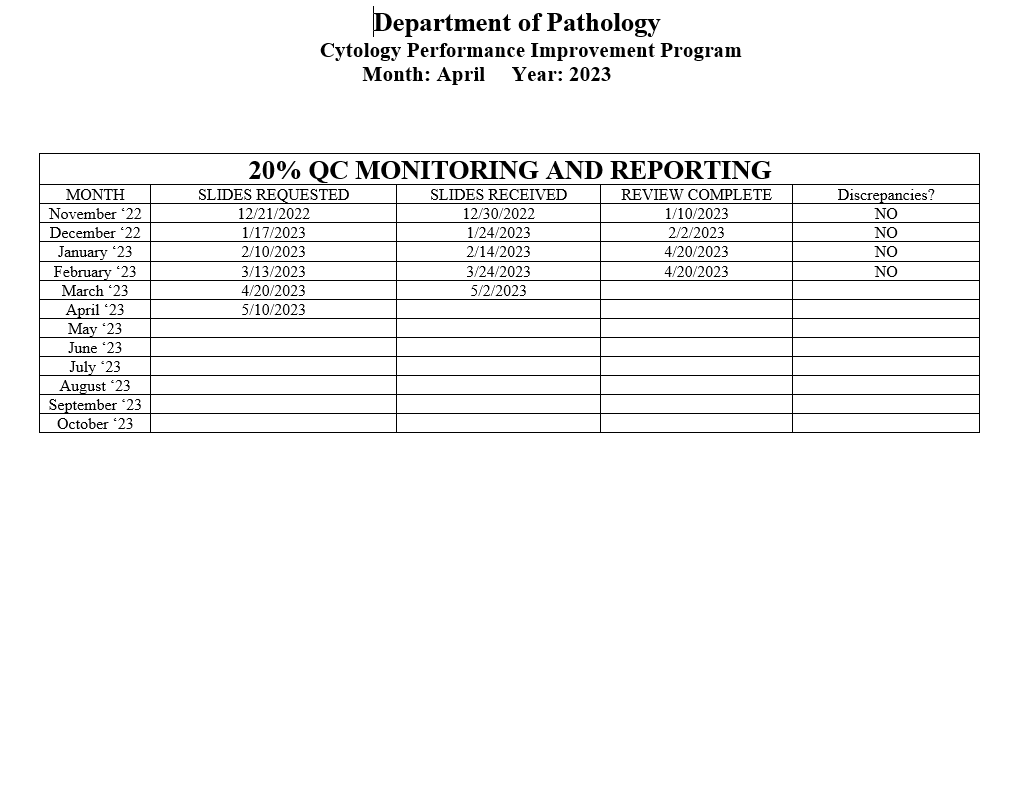 25
[Speaker Notes: The NON GYN TAT is due to staffing issues at YSM, extended leaves, vacations, and cross training in processing. May impact June.
We are up to date on QC review, April and May are with Dr. Cohen. We’ve had no discrepancies.]
Competency Checklist
\\Ynhh.org\src\BH - Laboratory\AP\! AP QA\AP QA Meetings\COMPETENCY LOG TO UPDATE MONTHLY\Monthly Competency.xlsx
26
Reports:
Policy and Procedures for signature Review (ongoing)
Ongoing...

PM  for all other equipment
\\Ynhh.org\src\BH - Laboratory\AP\Maintenance & Service Reports\Current Instrument List.xlsx
Significant issues
 Summary of the Anatomic Pathology Quality Assurance meeting will be presented at Quality Council and Professional and Quality Committee of the Board, and at every full Board meeting, with a more in depth discussion of any significant issues (every six months).Confirm Minutes from Quality Council and Professional and Quality Committee of the Board – Laura Buhlmann.
The P&Q and Quality council- replaced by CRSQ
The exact wording from the AOC:
“A summary of the monthly AP QA meeting will be presented monthly at Quality Council and P&Q Committee of the Board and at every Board meeting with a more in depth discussion of any significant issues, for at least one year”.
27
Non-Conforming Events
\\Ynhh.org\src\BH - Laboratory\AP\! AP QA\AP QA Meetings\Irreplaceable Specimen Templates\IS Update for BH goals 2023 presentations\IS Update for BH goals month of March [Autosaved].pptx
28
New Business
RLs in April 2023
RCA
Stones------------RITM0104218
Lab enhancement/renovation
    -	Plexi-glass work# 1136840-
    -	Pathology Office Renovation 
	 -SPOT cameras are ordered. (#233358)
	- Microscopes PO# 30415485-PRO
Personnel Update

Pathology Candidate

Students (HTL, HT, PA)

Recognition
29